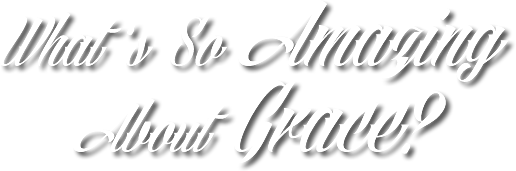 [Speaker Notes: Background picture of gift = LICENSED AND NOT FOR REUSE ELSEWHERE = To reuse elsewhere get a license from http://www.bigstockphoto.com/download/bid-2252323/

Copyright © 2000-2021. All rights reserved.  Bible Point is a registered trademark of Dennis Henderson.  All  other trademarks acknowledged. 
Bible Point contains graphics from Bible Point artists.  These illustrations belong to Bible Point and the respective artists.  You may use the designs and illustrations for graphical illustration of lessons free and without special permission, provided they are not used in any way that maligns the Christian faith.  Furthermore, republication or production of any illustration by any other graphic service whether it be in book, in a machine-readable form, or in any other design resource is strictly prohibited.  Furthermore, they cannot be duplicated or resold as any other form of publishing, clip art, or graphic resource.  

So What does it mean?  (A simple  translations of the legal jargon)
So, if you don’t own the presentation(s), graphic(s), and text(s) how can you legally use them?  The purchase of the license allows you to use all the images in the product.  However, the actual ownership and copyright of the presentation(s), graphic(s), and text(s) remain the property of Bible Point and its licensors.  If you had plans on using this product in your “for sale” work—think again!
License Agreement
   Article 1:  License Grant  
All the graphics and text in Bible Point presentations (excluding quotes from the Bible and stated sources) are the intellectual and real property of Bible Point and its licensors, and is protected by law, including United States copyright laws and international treaties.  Bible Point grants to you a license:
1.  To use the presentation in a single church, single school, or single office of a Christian organization.
2.  To make a single archival back-up copy of the program.
3.  To modify the presentation(s) and merge with other presentations in a single church, school, or Christian organization. 
4.  To transfer to another party if that party agrees to accept the terms and conditions of this agreement, and you do not retain any copies of the presentation, whether printed, machine readable, modified, or merged form. 

Article 2:  Terms  
This license is effective until terminated.  You may terminate the license at any time by destroying the presentation(s), graphic(s), or text(s) together with all copies, modifications and merged portions in any form.  Bible Point may terminate your license if you fail to comply with this Agreement. You agree, upon such termination, for any reason, to destroy the presentation(s), graphics, and text(s) with all copies, modifications, and merged portions in any form. 

Article 3: Disclaimers 
1.  Bible Point presentations, graphics, and texts are licensed to you As Is.  You, the consumer, bear the entire risk relating to the quality and performance of the presentation(s), graphic(s), or text(s).  In no event will Bible Point be liable for damages resulting from any defect.  
2.  Thirty-day limited warrantee on disks.  Bible Point warrants the disks to be free of defects in material and workmanship under normal use for 30 days after purchase.  During the 30-day period you may return a defective presentation, graphic, or text with proof of purchase and it will be replaced without charge, unless the presentation is damaged by misuse.  

Article 4:  General
1.  You may not sub-license, assign, or transfer the license of the presentation(s), graphic(s), or text(s) except as provided by this Agreement.   
2.  This Agreement will be governed by the laws of the State of Michigan.

So What does it mean?  (A simple  translations of the legal jargon)
May I let someone borrow or copy my licensed Bible Point presentation (even after I modified it)?  As long as it is within your local church, or single school, or the immediate office of a Christian organization you may.  Otherwise, please refer the person interested in borrowing to: http://www.biblepoint.com or E-mail: dh@biblepoint.com with any related questions. 

---------------------------------------------------------------------------------------------------------------------------
Scripture taken from the HOLY BIBLE, NEW INTERNATIONAL VERSION®. NIV®. Copyright©1973, 1978, 1984 by International Bible Society. Used by permission of Zondervan. All rights reserved.]
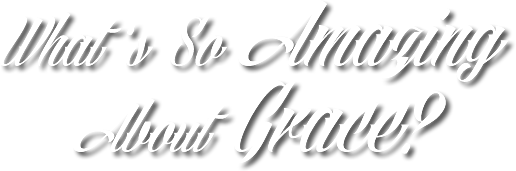 FAMILY!
[Speaker Notes: Background picture of gift = LICENSED AND NOT FOR REUSE ELSEWHERE = To reuse elsewhere get a license from http://www.bigstockphoto.com/download/bid-2252323/]
Basic Premise:
Sooner or later someone in the family will go the ...
[Speaker Notes: Wrong way sign = FREE = from http://commons.wikimedia.org/wiki/File:WrongWaySign.jpg]
Basic Premise:
Sooner or later someone in the family will go the ...
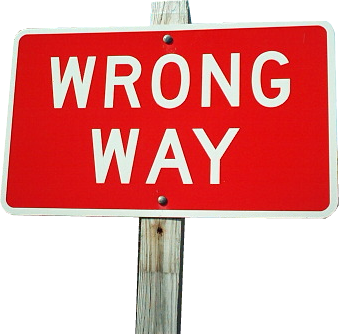 [Speaker Notes: Wrong way sign = FREE = from http://commons.wikimedia.org/wiki/File:WrongWaySign.jpg]
Basic Premise:
Sooner or later someone in the family will go the ...


6:1 Brothers, if someone is caught in a sin,
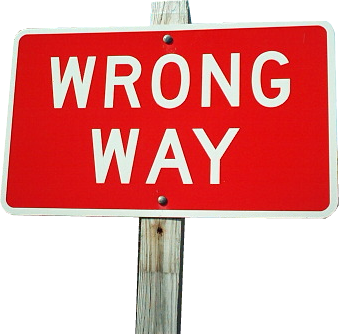 [Speaker Notes: Wrong way sign = FREE = from http://commons.wikimedia.org/wiki/File:WrongWaySign.jpg]
How do you love your family when your family has gone the
Sooner or later someone in the family will go the ...


6:1 Brothers, if someone is caught in a sin,
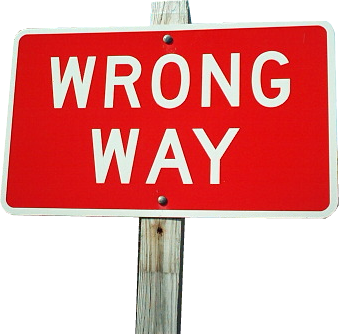 [Speaker Notes: Wrong way sign = FREE = from http://commons.wikimedia.org/wiki/File:WrongWaySign.jpg]
RESTORE Family–if you can!
[Speaker Notes: 67 Olds = FREE = from http://www.streetlegaltv.com/news/half-restored-%E2%80%9Ctwo-face%E2%80%9D-67-oldsmobile-toranado/]
RESTORE Family–if you can!
1 Brothers, if someone is caught in a sin, you who are spiritual should restore him gently. But watch yourself, or you also may be tempted.
[Speaker Notes: 67 Olds = FREE = from http://www.streetlegaltv.com/news/half-restored-%E2%80%9Ctwo-face%E2%80%9D-67-oldsmobile-toranado/]
RESTORE Family–if you can!
1 Brothers, if someone is caught in a sin, you who are spiritual should restore him gently. But watch yourself, or you also may be tempted.
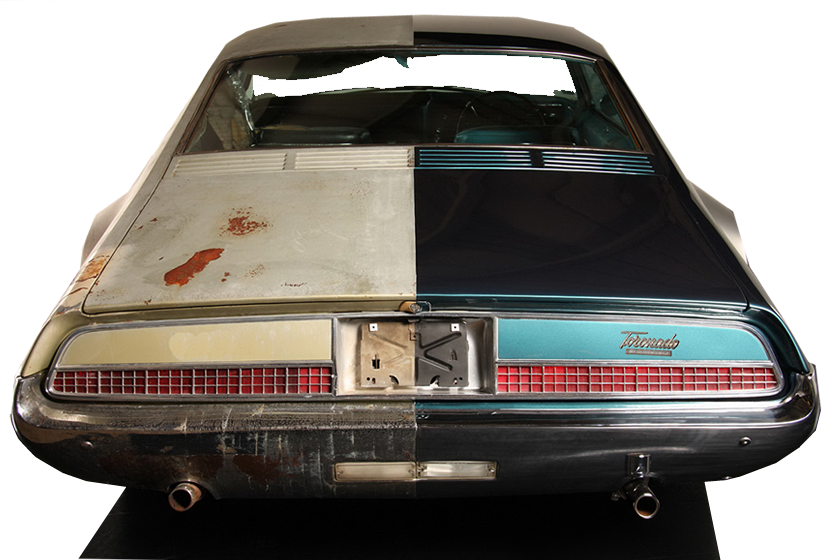 Before
After
[Speaker Notes: 67 Olds = FREE = from http://www.streetlegaltv.com/news/half-restored-%E2%80%9Ctwo-face%E2%80%9D-67-oldsmobile-toranado/]
CARRY the Load–if you can!
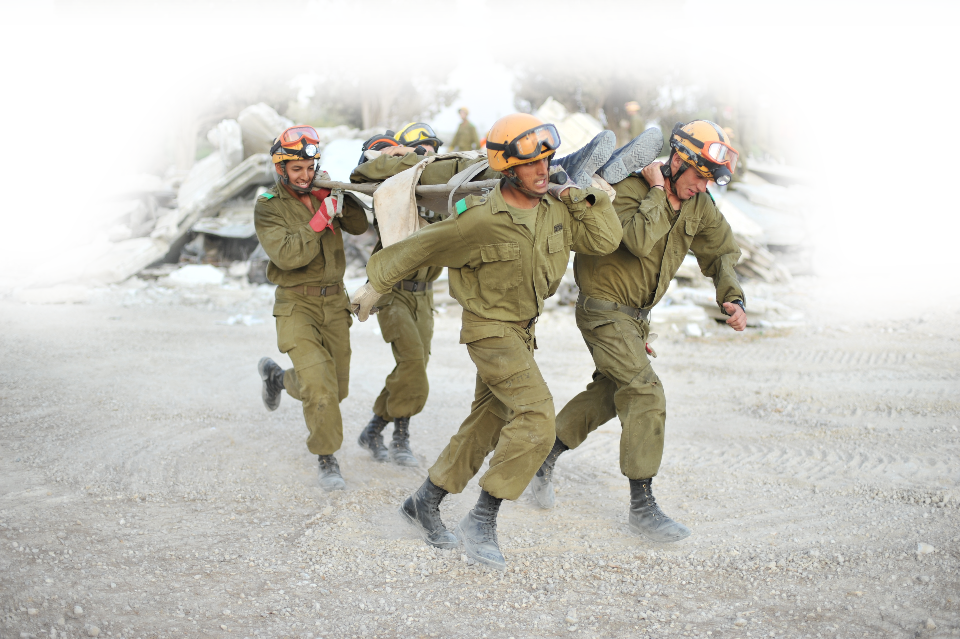 [Speaker Notes: Carrying wounded soldier = FREE = from http://upload.wikimedia.org/wikipedia/commons/c/c3/Flickr_-_Israel_Defense_Forces_-_Carry_the_Load.jpg

He ain’t heavy he’s my brother...]
CARRY the Load–if you can!
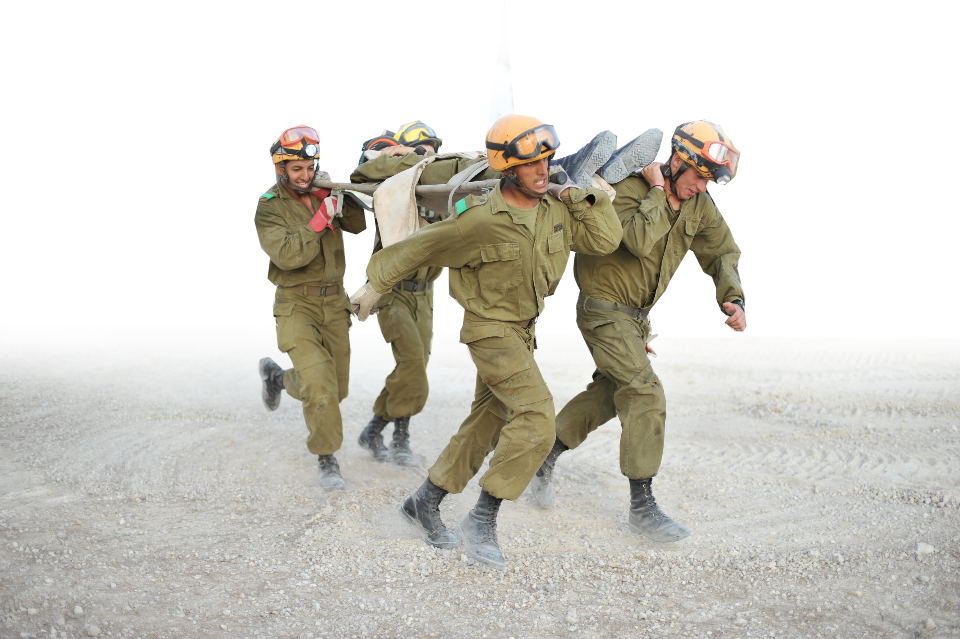 2 Carry each other's burdens, and in this way you will fulfill the law of Christ.
[Speaker Notes: Carrying wounded soldier = FREE = from http://upload.wikimedia.org/wikipedia/commons/c/c3/Flickr_-_Israel_Defense_Forces_-_Carry_the_Load.jpg

He ain’t heavy he’s my brother...]
TEST Yourself–as you should!
[Speaker Notes: Test center = FREE = from http://commons.wikimedia.org/wiki/File:Ready_for_final_exam_at_Norwegian_University_of_Science_and_Technology.jpg

Test = Test for approval]
TEST Yourself–as you should!
3 If anyone thinks he is something when he is nothing, he deceives himself.  4 Each one should test his own actions. Then he can take pride in himself, without comparing himself to somebody else, 5 for each one should carry his own load.
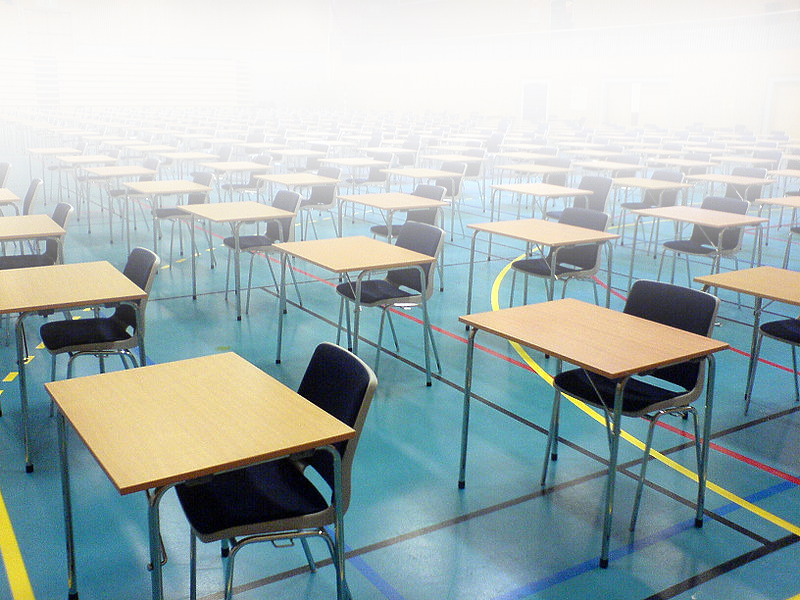 [Speaker Notes: Test center = FREE = from http://commons.wikimedia.org/wiki/File:Ready_for_final_exam_at_Norwegian_University_of_Science_and_Technology.jpg

Test = Test for approval]
SHARE with Others–as you must!
[Speaker Notes: Images = Licensed and not for REUSE.]
SHARE with Others–as you must!
6 Anyone who receives instruction in the word must share all good things with his instructor.
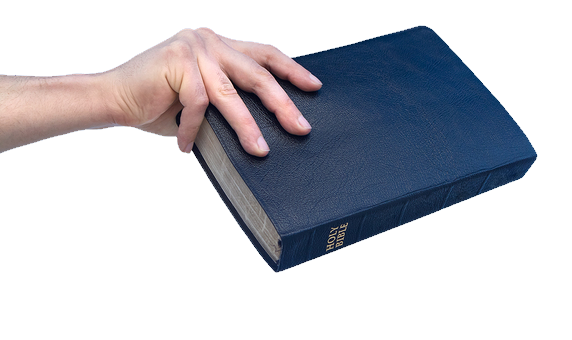 [Speaker Notes: Images = Licensed and not for REUSE.]
SHARE with Others–as you must!
6 Anyone who receives instruction in the word must share all good things with his instructor.
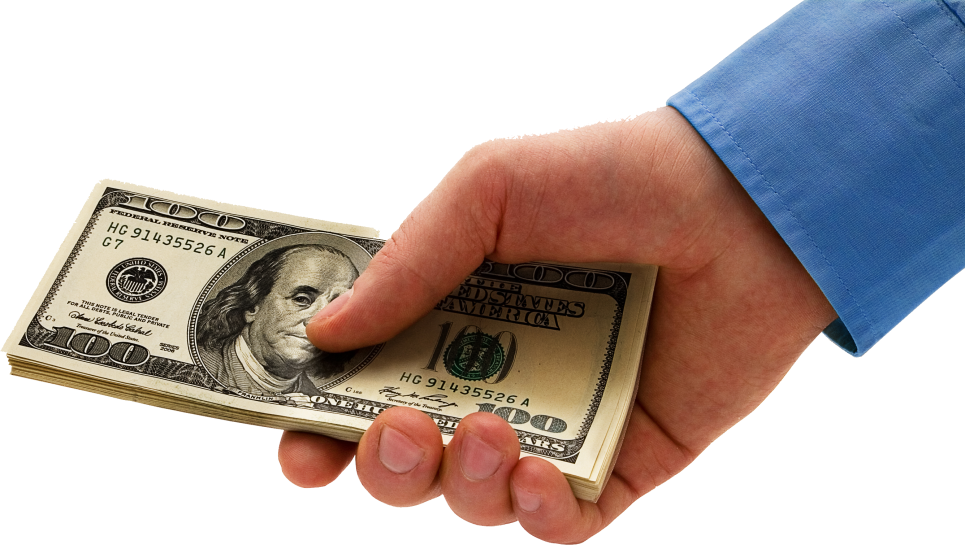 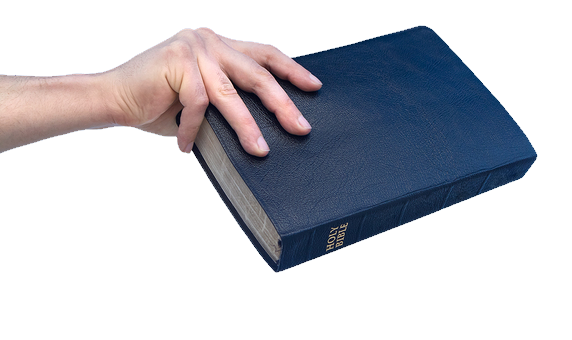 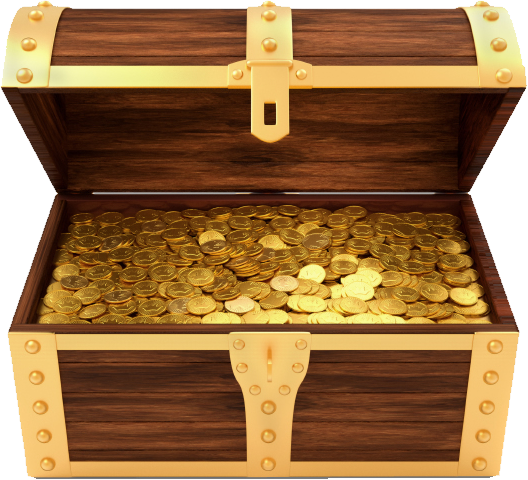 [Speaker Notes: Images = Licensed and not for REUSE.]
SOW Spiritually–as you should!
[Speaker Notes: The Sower = FREE = from http://upload.wikimedia.org/wikipedia/commons/8/8a/Sowing_the_Seed_Hajdudorog.JPG]
SOW Spiritually–as you should!
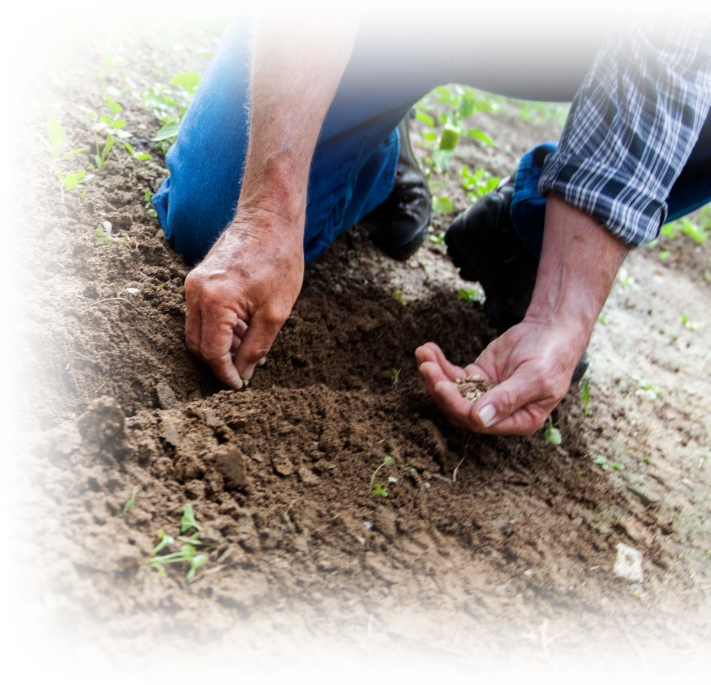 7 Do not be deceived: God cannot be mocked. A man reaps what he sows.
 8 The one who sows to please his sinful nature, from that nature will reap destruction; the one who sows to please the Spirit, from the Spirit will reap eternal life.
[Speaker Notes: The Sower = FREE = from https://c.pxhere.com/photos/2e/7d/agriculture_close_up_cultivation_dig_environment_garden_ground_growth-929198.jpg!d]
DO GOOD–as you should!
[Speaker Notes: Good Samaritan –]
DO GOOD–as you should!
9 Let us not become weary in doing good, for at the proper time we will reap a harvest if we do not give up.
10 Therefore, as we have opportunity, let us do good to all people, especially to those who belong to the family of believers.
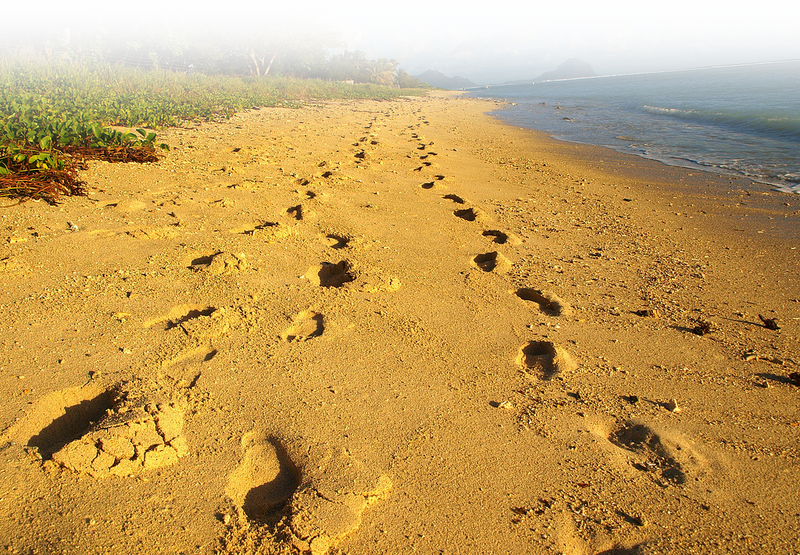 [Speaker Notes: Good Samaritan –]
DO GOOD–as you should!
9 Let us not become weary in doing good, for at the proper time we will reap a harvest if we do not give up.
10 Therefore, as we have opportunity, let us do good to all people, especially to those who belong to the family of believers.
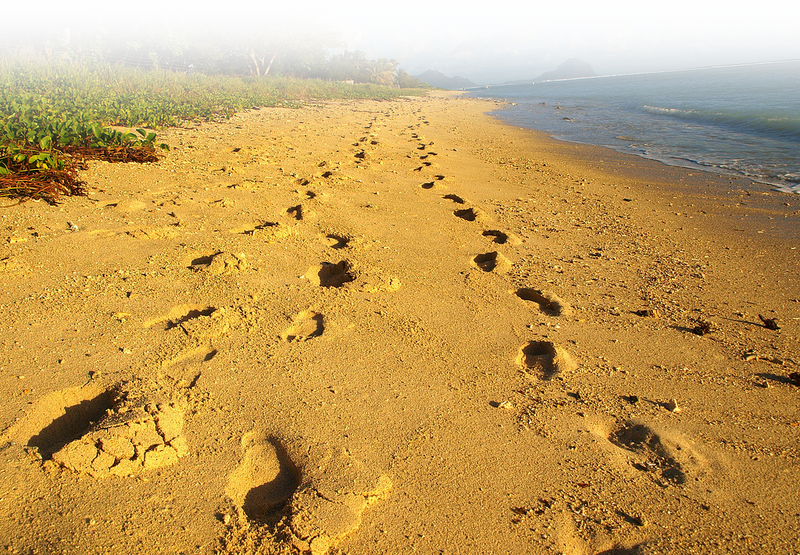 Follow in Jesus’ Steps
[Speaker Notes: Good Samaritan –]
Imagine your family ...
Imagine your family ...
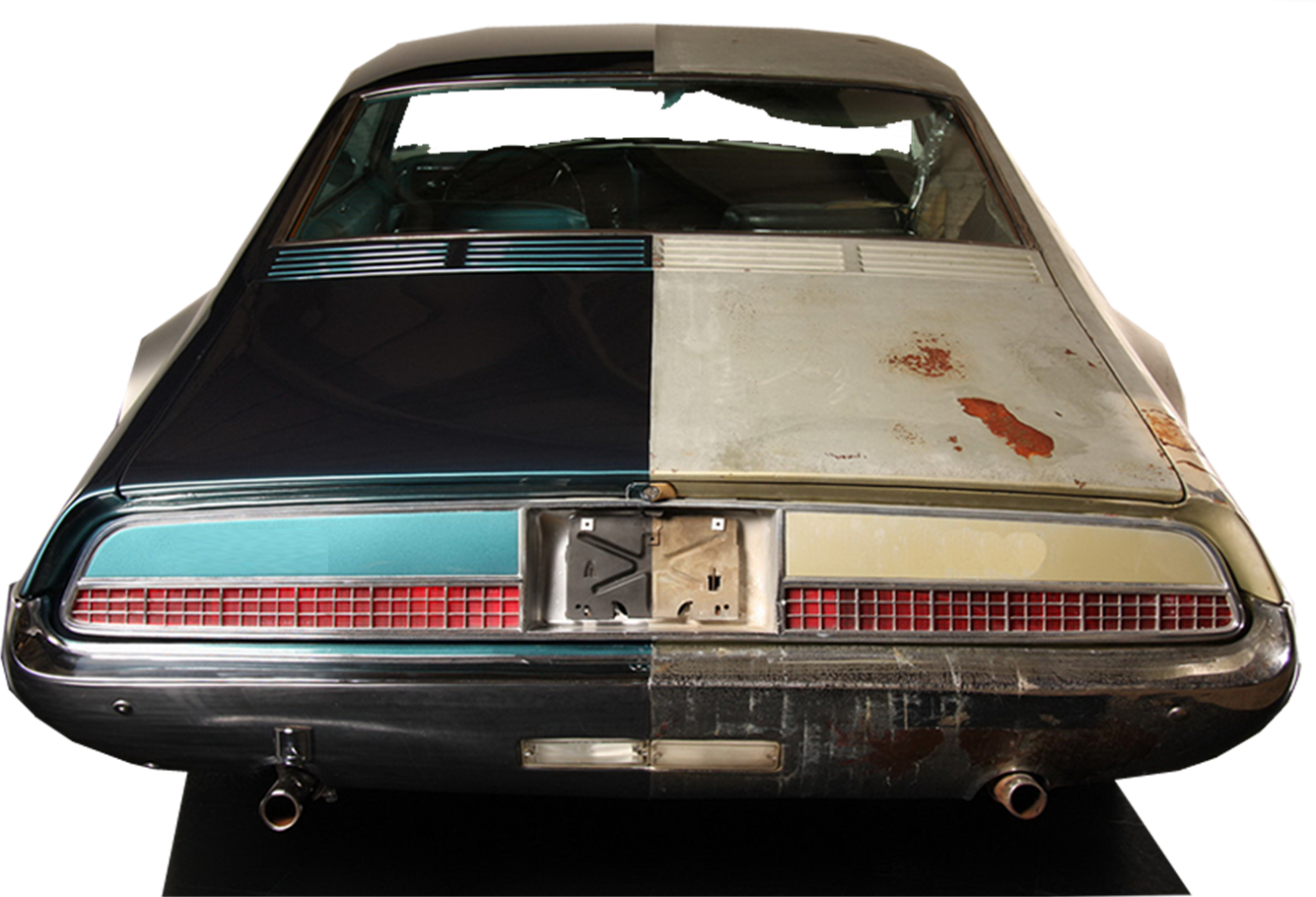 Restored to what God intended it to be
Imagine your family ...
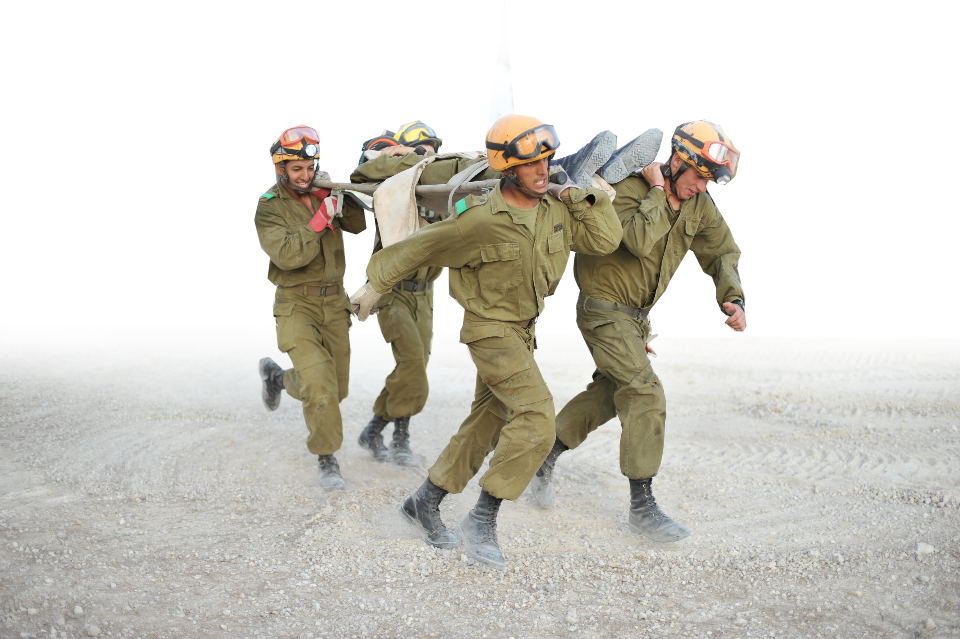 Restored to what God intended it to be
Carrying each others burdens
Imagine your family ...
Restored to what God intended it to be
Carrying each others burdens
Testing one’s own actions–instead of others
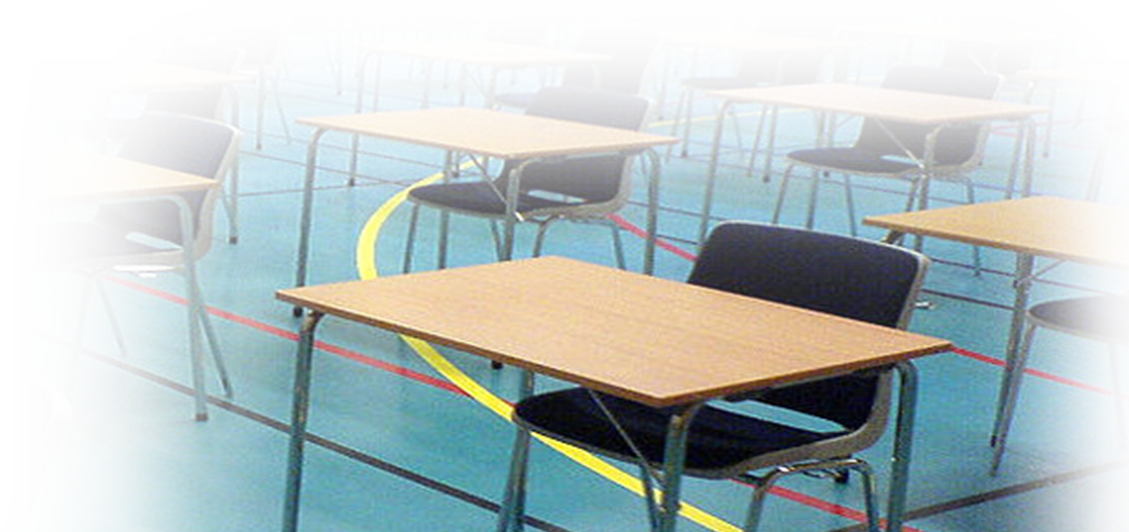 Imagine your family ...
Restored to what God intended it to be
Carrying each others burdens
Testing one’s own actions–instead of others
Generously sharing with one another
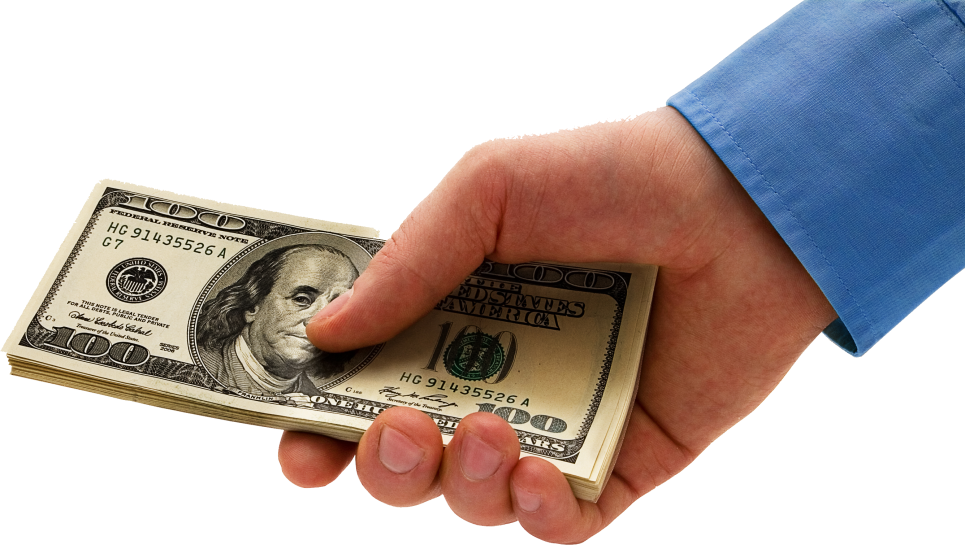 Imagine your family ...
Restored to what God intended it to be
Carrying each others burdens
Testing one’s own actions–instead of others
Generously sharing with one another
Sowing to the Spirit of God—not the flesh
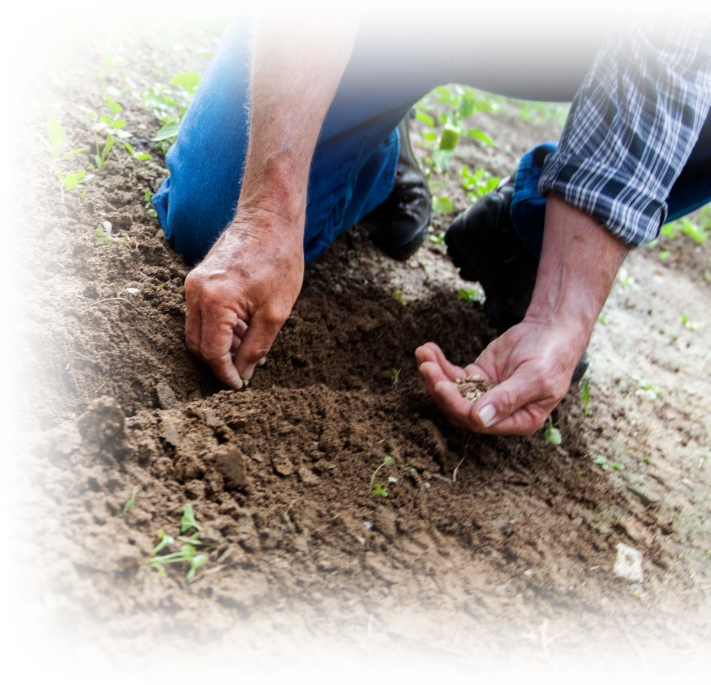 Imagine your family ...
Restored to what God intended it to be
Carrying each others burdens
Testing one’s own actions–instead of others
Generously sharing with one another
Sowing to the Spirit of God—not the flesh
Preoccupied with doing good
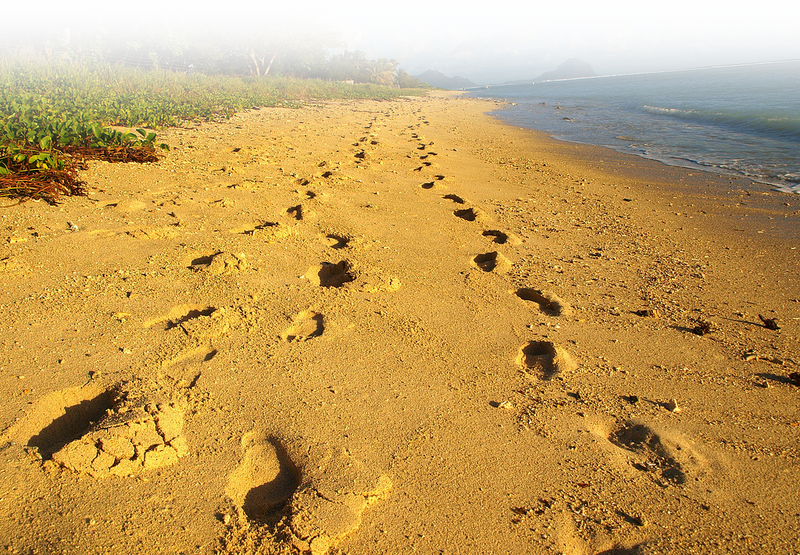 Imagine your family ...
Restored to what God intended it to be
Carrying each others burdens
Testing one’s own actions–instead of others
Generously sharing with one another
Sowing to the Spirit of God—not the flesh
Preoccupied with doing good
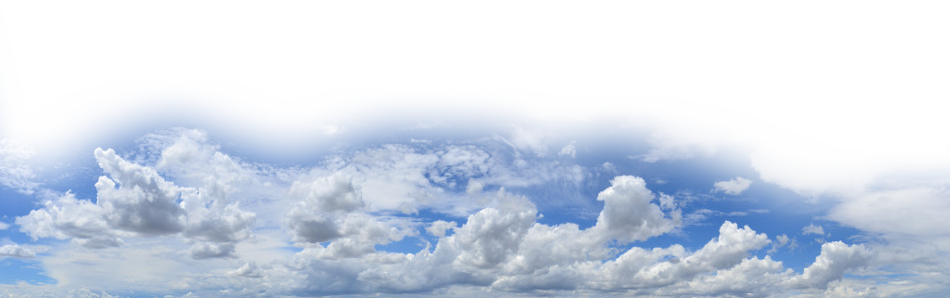 That would be 
HEAVEN 
on earth!
[Speaker Notes: Clouds = FREE = https://coclouds.com/642/stratus/2014-07-11/]
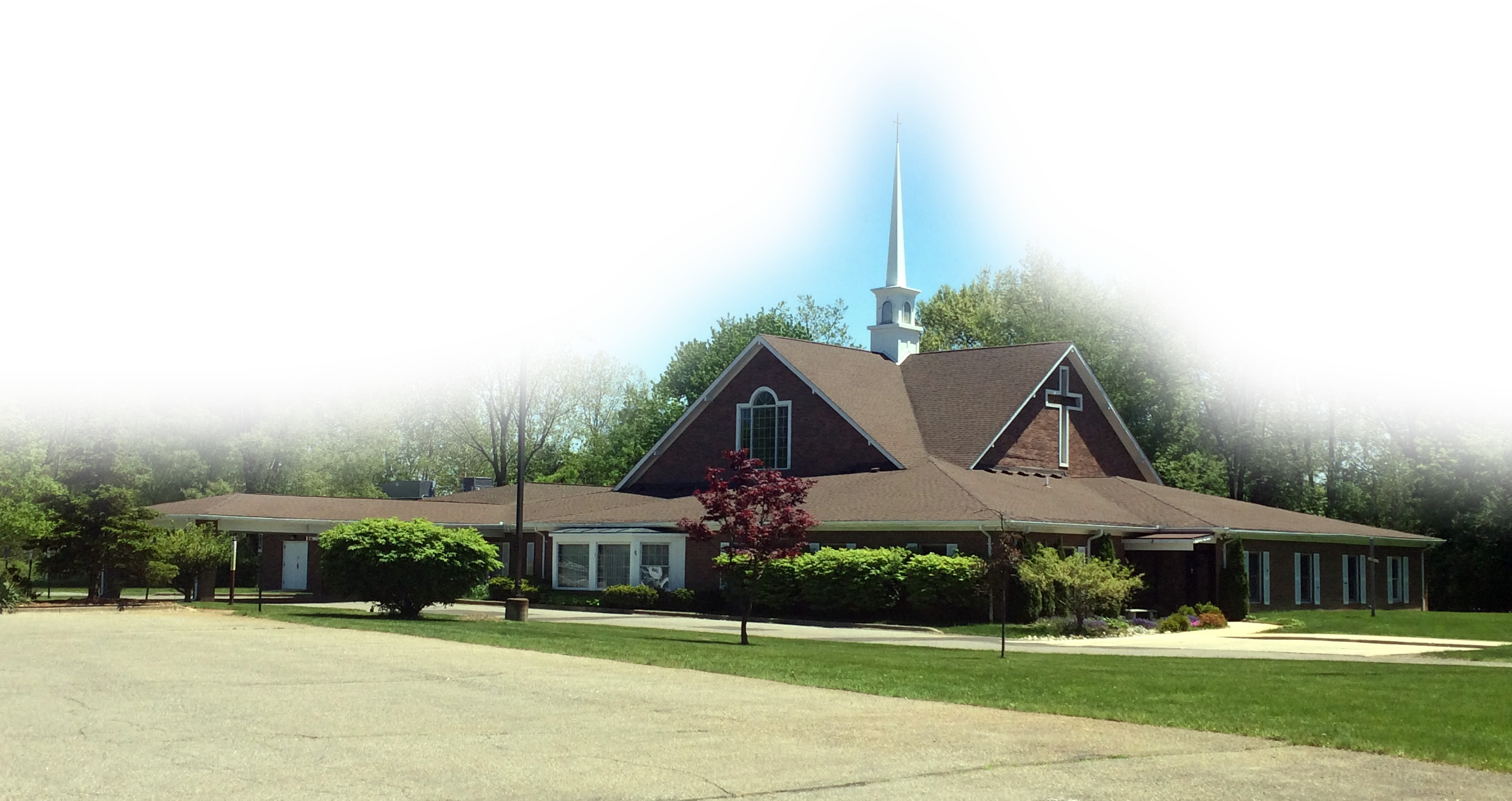 Imagine your family ...
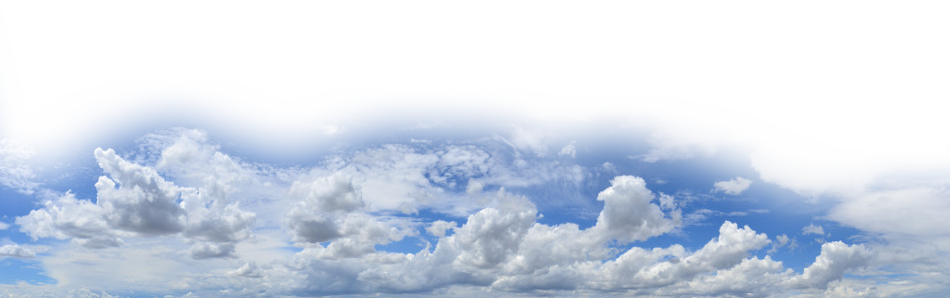 That’s what the CHURCH FAMILY is to do
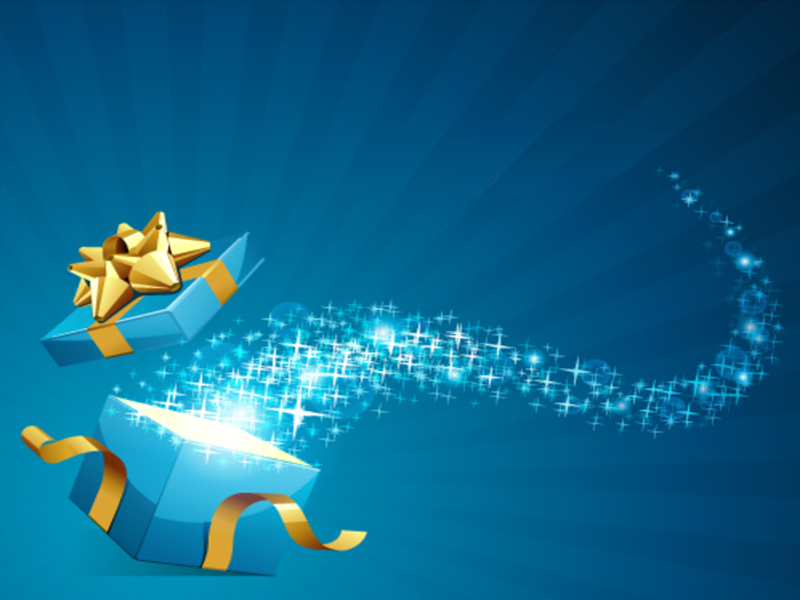 Now, that takes God’s ...
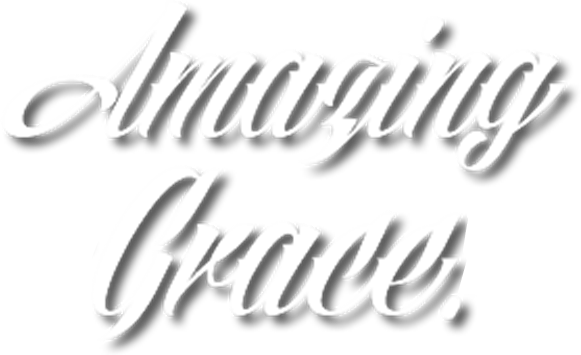 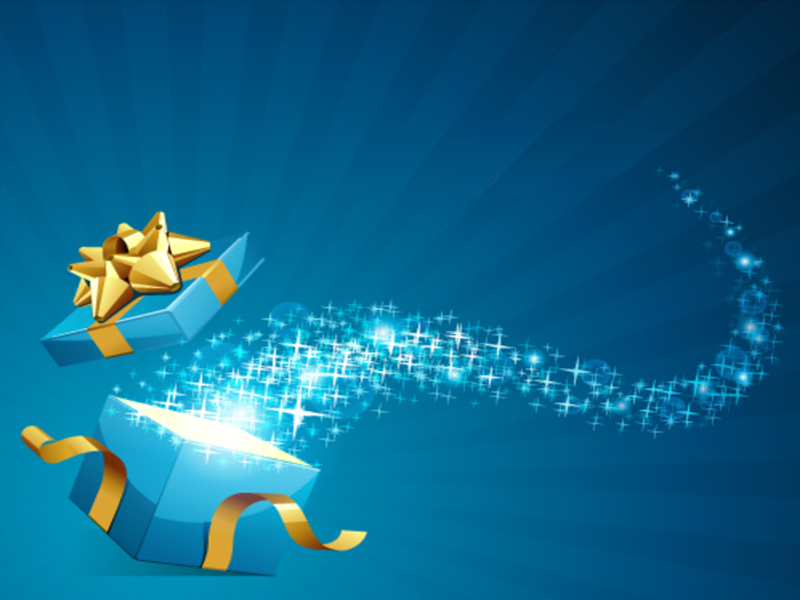 Let’s Pray!